AB705/AB1705 Equitable Placement
Aisha Lowe, CCCCO Vice Chancellor
Cheryl Aschenbach, ASCCC Vice President
Craig Rutan, ASCCC Data & Research Committee Chair
Jeff Waller, ASCCC Curriculum Committee
Description
Equitable Placement is key to student success as students begin their college experience. Join this session to explore data and findings presented in the ASCCC paper and survey along with research from other system stakeholders. Together presenters and attendees will share successes, discuss solutions to challenges, and strategize innovations to optimize student success.
2
Overview
Context: Statutes & Student Success
Chancellor’s Office Perspectives & Research
ASCCC Paper
ASCCC Survey - Initial Findings
Ongoing Challenges & Potential Strategies for Success
Questions to Ask
Q&A
3
Chancellor’s Office Perspectives & Research
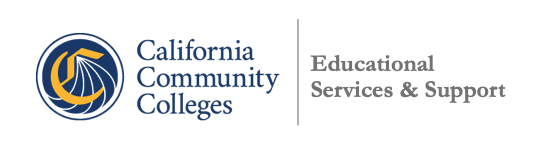 4
[Speaker Notes: Aisha]
Equitable Placement, Support and Completion
Goal: Maximize student success
Policy Reform: Stipulates the time to enrollment & completion; what information can be used for placement; and the standard of proof for any BTL placements
Implementation: Research to establish standards & best practices; Required adoption plans with a two-year innovation window; Required validation of practices; Enforcement of the law; Improvement plans; Continued evaluation and improvement
AB 705 is a historic reform to dismantle structural racism and classism barriers.
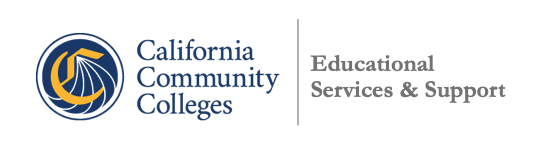 5
[Speaker Notes: Equitable Placement as a historic structural reform aligned to the VfS, GP, & DEI call to action.
Prior to AB 705, the vast majority of CCC students started in remedial courses
Attrition was high, particularly for African American and Latinx students
Few successfully transitioned to transfer-level English and math courses
These practices and outcomes halted students’ academic progress
Goal: to help get students into the course where they were most likely to complete the gateway course. 
Evidence has consistently and reliably shown that being at transfer-level benefits students]
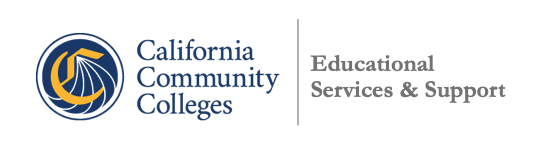 Results of Improvement Plans analyses will be sent to colleges.
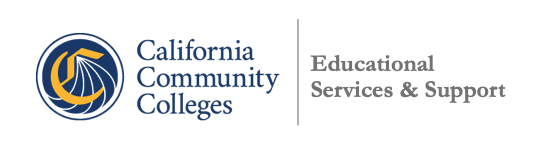 [Speaker Notes: ESL Research:
Assess colleges with high populations of international students (assessment, placement & outcome data) to assess correlations and establish criteria (quantitative)
Assess colleges with high throughout for ESL to assess best practices (qualitative)
Assess colleges with promising GSP models (qualitative)]
What We Know
Evidence from numerous sources supports one key finding: 
When local placement practices require, encourage or allow students to enroll in pre-transfer level coursework, throughput is not being maximized. Students are more likely to complete transfer requirements in math and English when they are placed and enroll in transfer-level coursework. 
For all student groups
No matter students’ high school performance
No matter how long students have been out of school
No matter students’ prior math completion
See BOG January & July 2021 digests & spotlights, and memo ESS 21-300-015 (November 18, 2021) for research references.
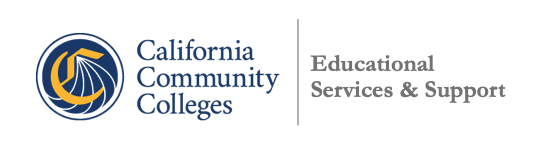 [Speaker Notes: CASAS: Probationary approval for the 80R and 80L tests due to sampling methodology used for the consequential validity data collection and the need to collect data from a sufficient number of community colleges with samples that meet CCC Standards. 

CELSA: Not approved for CELSA paper-and-pencil and computer-delivered version due to the missing documentation for logical and empirical fairness reviews of the tests. 

Accuplacer:
Not approved for ESL Listening and WritePlacer ESL (Computer-delivered and COMPANION forms) due to the absence of criterion/consequential validity evidence.  Probationary approval for ESL Reading Skills, ESL Sentence Meaning, and ESL Language Use (Computer-delivered and COMPANION forms) due to the need for criterion/consequential validity data to be collected from a sufficient number of community colleges with samples that meet CCC Standards.]
What We Know
Starting in transfer-level gives students the best chance of successfully completing transfer-level
Overall non-successful completions have declined post-AB 705 (not increased)
Even students who start in and fail transfer-level are more likely to then pass transfer-level  than if they had started below transfer-level
Research briefs on these topics are forthcoming.
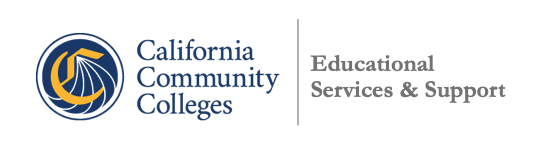 [Speaker Notes: CASAS: Probationary approval for the 80R and 80L tests due to sampling methodology used for the consequential validity data collection and the need to collect data from a sufficient number of community colleges with samples that meet CCC Standards. 

CELSA: Not approved for CELSA paper-and-pencil and computer-delivered version due to the missing documentation for logical and empirical fairness reviews of the tests. 

Accuplacer:
Not approved for ESL Listening and WritePlacer ESL (Computer-delivered and COMPANION forms) due to the absence of criterion/consequential validity evidence.  Probationary approval for ESL Reading Skills, ESL Sentence Meaning, and ESL Language Use (Computer-delivered and COMPANION forms) due to the need for criterion/consequential validity data to be collected from a sufficient number of community colleges with samples that meet CCC Standards.]
What We Know
The Improvement Plans have not illuminated evidence to the contrary

Table 1. Number of Colleges that Selected Each Option
Only eight colleges might be maximizing throughput for a small and very specific set of students (additional data is needed to determine validity).
Research briefs on these topics are forthcoming.
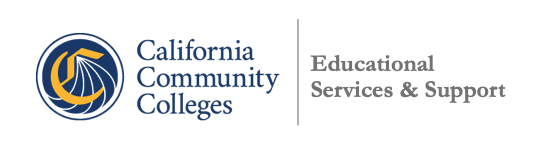 [Speaker Notes: CASAS: Probationary approval for the 80R and 80L tests due to sampling methodology used for the consequential validity data collection and the need to collect data from a sufficient number of community colleges with samples that meet CCC Standards. 

CELSA: Not approved for CELSA paper-and-pencil and computer-delivered version due to the missing documentation for logical and empirical fairness reviews of the tests. 

Accuplacer:
Not approved for ESL Listening and WritePlacer ESL (Computer-delivered and COMPANION forms) due to the absence of criterion/consequential validity evidence.  Probationary approval for ESL Reading Skills, ESL Sentence Meaning, and ESL Language Use (Computer-delivered and COMPANION forms) due to the need for criterion/consequential validity data to be collected from a sufficient number of community colleges with samples that meet CCC Standards.]
AB 1705 brings clarity
AB 1705 clarifies vague or confusing aspects of AB 705
The goals and standards of proof remain the same
Important loopholes are closed




Allowances for BTL course work are made clear:
Non U.S. high school graduates
Certain certificate programs
Noncredit ESL
Students with disabilities
Adult education
Dual enrollment
CTE
Where there is evidence of benefit to students
See the detailed Assembly and Senate analyses.
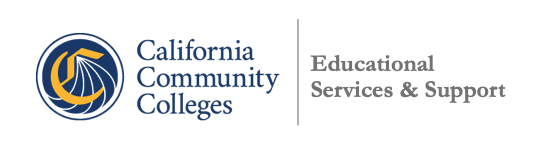 [Speaker Notes: CASAS: Probationary approval for the 80R and 80L tests due to sampling methodology used for the consequential validity data collection and the need to collect data from a sufficient number of community colleges with samples that meet CCC Standards. 

CELSA: Not approved for CELSA paper-and-pencil and computer-delivered version due to the missing documentation for logical and empirical fairness reviews of the tests. 

Accuplacer:
Not approved for ESL Listening and WritePlacer ESL (Computer-delivered and COMPANION forms) due to the absence of criterion/consequential validity evidence.  Probationary approval for ESL Reading Skills, ESL Sentence Meaning, and ESL Language Use (Computer-delivered and COMPANION forms) due to the need for criterion/consequential validity data to be collected from a sufficient number of community colleges with samples that meet CCC Standards.]
From Compliance to Continuous Improvement
Let’s work together so that all students and colleges can be successful.
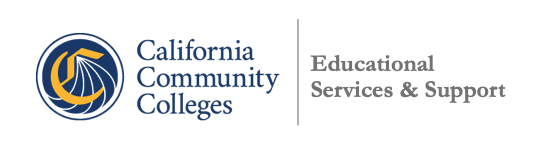 See appendix for research sources.
[Speaker Notes: As we continue to implement and evaluate the implementation of this transformational reform, our focus is on shifting from compliance to full implementation, not simply to the letter of the law, but the spirit of the law
The spirit and intent of this reform is not simply that students have the option to enroll in these essential gateway courses, but that our districts and colleges ensure students’ entrance into, support in, and successful completion of these courses is maximized
Maximized, which by definition means to make as large or great as possible, and to make the best use of
The work of implementing AB 705 with fidelity requires that we create the largest opportunities possible for access to gateway courses [slide]
That we ensure the greatest enrollment possible into gateway courses [slide]
And that make the best use of these opportunities for students by providing them the support they need to perform well and be successful in completing gateway courses [slide]


As we review our implementation progress and the work still before us, we want to keep this ecosystem of equitable placement in mind – Access, Enrollment and Performance]
ASCCC 2020 PaperOptimizing Student Success: A Report on Placement in English and Mathematics Pathways
13
[Speaker Notes: Cheryl]
ASCCC Paper: Optimizing Student Success (Sept. 2020)
Successes and observations on AB 705 implementation
Within short timeline, colleges have innovated instructional methods, developed new curricular support & new pathways
Colleges have reported
Increase in the number of students placed into and enrolling in transfer-level English and mathematics
Increase in overall number of students succeeding in transfer-level English and mathematics


ASCCC Paper (2020). Optimizing Student Success: A Report on Placement in English and Mathematics Pathways
[Speaker Notes: Cheryl]
ASCCC Paper: Optimizing Student Success (Sept. 2020)
Challenges in implementing AB 705
The number of students who are not successful has increased, particularly in historically disproportionately impacted student populations
Equity or achievement gaps are showing a trend of increasing for most ethnic groups compared to the white non-Hispanic and Asian ethnic groups.
Laser focus on a single course rather than on pathway
[Speaker Notes: Sam
•CCCCO Datamart
•Queries
•Outcomes
•Retention and Success Rates
•Examined Fall 2016 thru Fall 2019
•Used TOP Codes for English (1501.00) and Mathematics (1701.00)]
Optimizing Success Beyond Placement
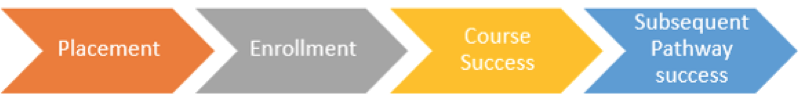 Data from transfer-level English shows increased throughput and yet also suggests opportunities to improve strategies to optimize success for all students.
Data on transfer-level mathematics shows increased enrollment and success, particularly in contextualized pathways for areas such as behavioral science statistics and liberal studies math, but shows decreased enrollment in STEM and decreased success in STEM related coursework.
[Speaker Notes: Cheryl (1st bullet=English), Sam (2nd bullet=math)]
ASCCC 2022 Surveys
ASCCC Surveys
During Fall 2020, the ASCCC Data and Research Task Force developed three surveys to collect information about the local implementation of AB705.
The surveys were on English, English as a Second Language and Mathematics
The response rate was ~50% for mathematics, about ~35% for English, and about 30% for ESL
All analysis is impacted by the increased use of EW during Covid-19, so it isn’t entirely clear how the implementation results would look without the impacts of the pandemic.
18
[Speaker Notes: Craig]
Common Types of Support
The most common types of support offered by colleges are:
Embedded Tutoring
Support Course (either credit or noncredit)
Supplemental Instruction
Weekly Seminars
Mathematics and STEM support centers

Support is not offered for all courses in the disciplines. For example, support in B-STEM typically ends at Calculus I and support in English is often only provided for composition.
19
Mathematics Implementation
Majority of responding colleges are using default placement
Some college will require students to take some type of concurrent support on B-STEM Pathway
Required for students with any GPA for students that had not completed a course equivalent to Algebra II
Required for students with a 2.6 GPA or below if the highest mathematics course completed was Algebra II
Remember that colleges requiring support must collect data to validate the requirement.
20
Respondents Maintained/Increased Percentage of of A, B, and C Grades Since Implementation
Los Angeles Pierce College
Monterey Peninsula College
Oxnard College
Santa Barbara City College
Santiago Canyon College
West Valley College


If you feel like your college is missing, please email info@asccc.org.
Chaffey College
College of Marin
Crafton Hills College
Diablo Valley College
Irvine Valley College
East Los Angeles College
21
Changes in Curricular Structures
Several college have implemented two versions of some of their transfer level math courses (one with support and one without)
While colleges have placed students into a transfer level math course on the SLAM pathway, many colleges were requiring completion of Intermediate Algebra or Algebra 2 for students in B-STEM.
To eliminate the use of Intermediate Algebra, several colleges have modified existing courses like College Algebra, Trigonometry, and Pre-Calculus
Colleges often had students go from Intermediate Algebra to courses like Pre-Calculus or Trigonometry.
Colleges are now having students take a College Algebra course prior to Pre-Calculus.
AB-1705 does look at the number of transfer level course prior to Calculus I.
22
Trends in Data
While throughput has increased in mathematics, there are still students that are not successful in their first attempt.
At most colleges, the rate at which students earn A, B, or C grades has decreased while the number of F and W grades (if EW included) has increased. It is unclear how much of this is due to AB705 and how much is due to the pandemic.
It is important that access and throughput has increased, but students will not be competitive for transfer in some majors if their grades are consistently lower than they would have been previously.
23
What if Students Don’t Succeed?
Of the colleges responding, the highest rate of students enrolling in a second attempt at a math course after not successfully completing the first attempt was 54%.
How can we encourage more students to give the class a second chance?
As we have traditionally seen, the success rates for second attempts are much lower than those for the first attempt.
Do any of your colleges recommend or require additional support if a student does not successfully complete their first attempt?
24
Equity Gaps
During the initial implementation of AB705, it was argued that this change would close equity gaps.
At nearly every college, the throughput rates for all groups has increased since implementing AB705.
At many college, the change in throughput rates is not uniform across all groups and the equity gaps may have grown.
Has your college noticed any improvement in your equity gaps?
If you have found improvements, what do you think is the primary reason for your college’s success?
25
Success Rates in English
As with mathematics, throughput has increased with local implementation of AB705. 
Very few colleges that responded to the surveys have maintained or increased their success rates:
College of Marin
East LA College
Palomar College
Chaffey College
Columbia College
Glendale Community College
As with the data for mathematics, it is unclear how this data would look without the pandemic. The switch to remote instruction for all students and the increased use of EW impacts the ability to identify definitive trends.
26
Ongoing Challenges and Potential Strategies for Advancing Student Success
27
Keep Asking Questionsand Collecting Data
Questions? Thank you for joining us!
Appendix
Equitable Placement and Completion2021-2022 Learning Series
July 12, 2021: Board of Governor’s Spotlight
August 4, 2021: System Webinar - Leading Courageous Conversations about Equitable Placement (recording in the VRC under the CCC | Webinars, Conferences, and Events community)
September 8, 2021: Transfer Level Gateway Completion Dashboard (recording in the VRC under the Equitable Placement and Completion community)
October 29, 2021 (2:00-3:00pm): RP Group/MMAP webinar - Emerging Practices and Resources to Support ESL Placement and Throughput: Guided Self-Placement (click here to watch) 
November 5, 2021 (2:00-3:00pm): RP Group/MMAP webinar - Emerging Practices and Resources to Support ESL Placement and Throughput: Innovations and Practices (click here to watch)
February 14, 2022: Moving from Compliance to Ensuring Learning – Conducting Ongoing Examination, Evaluation and Reflection (recording in the VRC in EP&C community)
March 24, 2022: Equitable and Complete Messaging and Communication to Guide Student Enrollment (recording in the VRC in EP&C community)
May 9, 2022: ESL Adoption Plans & Promising Practices (recording in the VRC in EP&C community)
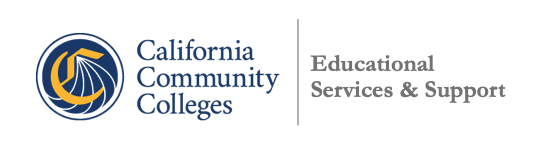 [Speaker Notes: (Aisha)]
Equitable Placement and Completion Research Briefs
English Learners: Pathways in California's Community Colleges Under AB 705Publication in Policy Analysis for California Education (PACE). The brief highlights that ELs who graduated from a US high school and then enrolled in a community college experienced much higher throughput rates when allowed to enroll directly in transferable, college-level English composition than if they were directed to the ESL Pathway. It provides recommendations for community colleges to (a) improve placement for this subgroup of ELs, (b) integrate English support into academic instruction throughout college-level courses, and (c) better track the academic pathways of ELs from high school to college in administrative data sets.
Transition in Math from High School to Community College Before and After AB 705, January 2022Statewide analysis comparing high school to community college transitions in California before AB 705 came into effect in 2018 and post-implementation in fall 2019. Fewer students are repeating a math course which they successfully completed post-AB 705; However, many students continue to repeat such courses which requires additional exploration by colleges locally. 
Enrollment and Success in Transfer-Level English & Math for Special Populations, July 2021Statewide analysis of the impact of AB 705 implementation on transfer-level enrollment and throughput rates for special student populations enrolled in either English or math for the first time from fall 2015 to fall 2019. Findings suggest throughput has increased for all special populations within the timeframe tracked. 
Assessment Measures for English as a Second Language Students in College: Summary of Relevant Literature, February 2021Summary featuring recent ESL research on the benefits and challenges of different types of assessments as well as key considerations for colleges seeking to implement one or more of the main ESL assessment and placement strategies.
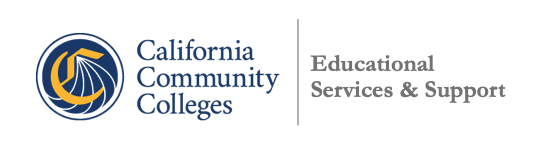 [Speaker Notes: (Aisha)]
Equitable Placement and Completion Research Reports
The Public Policy Institute of California released a report titled “A New Era of Student Access at California’s Community Colleges” in November 2020 detailing how AB 705 transformed student access, outcomes, and racial equity in fall 2019: https://www.ppic.org/publication/a-new-era-of-student-access-at-californias-community-colleges/ 
In December 2020, the California Acceleration Project (CAP) and Public Advocates released a report titled, "Still Getting There: How California's AB 705 Is (and is not) Transforming Community College Remediation and What Needs to Come Next": https://accelerationproject.org/Publications/ctl/ArticleView/mid/654/articleId/127/Still-Getting-There-How-Californias-AB-705-Is-and-is-not-Transforming-Community-College-Remediation-and-What-Needs-to-Come-Next
The Research and Planning Group for California Community Colleges (RP Group) has conducted a statewide analysis of student outcomes from fall 2015 to fall 2019 to understand how the mandate of AB 705 has impacted student enrollment and success over time, including the years leading up to last year’s required implementation. This report was released in January 2021: https://rpgroup.org/Portals/0/Documents/Projects/MultipleMeasures/AB705_Workshops/AccessEnrollmentSuccess_RPGroup_Final2020-1.pdf?ver=2021-01-06-082534-290
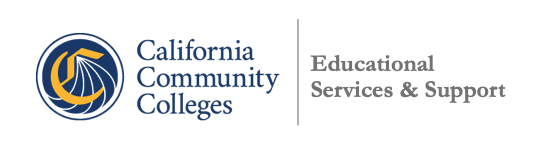 [Speaker Notes: (Aisha)]
Equitable Placement and Completion Research Reports
Maximizing Completion of Transfer Level English/ESL for International Students in the California Community College System, Summer 2021; Study updatesStudy exploring the evidence regarding which pathways can maximize throughput for international students, including analysis of their country of origin, language group, assessment test scores, placement levels, and beginning pathway (i.e., English or ESL). 
Maximizing Math Throughput of Students Who Did Not Complete Algebra 2 in High School, August 2021Report showing how the one-year math throughput rate of community college students varies according to the highest level of math completed in high school, with a focus on the impact of completing Algebra 2 while in high school. Findings suggest students who did not successfully complete Algebra 2 in high school have higher throughput when beginning at transferable, college-level math than intermediate Algebra.
Enrollment and Success in Transfer-Level English and Math in the California Community Colleges System, Fall 2015 to Fall 2019 Statewide Analysis, January 2021Analysis of statewide transfer-level English and math enrollment and completion within one year, disaggregated by ethnicity and special populations. One year throughput rates show large improvements in completion of transfer level English and math for all groups. 
Maximizing English Language Learner's Completion of Transferable English Composition in Community College: A focus on US High School Graduates, September 2020Report exploring ESL pathways that maximize throughput with a focus on US high school graduates. Historically, completion of transfer-level English for ELL US high school graduates has been higher for students on the English pathway.
English or ESL Pathways for English Language Learners Who Are U.S. High School Graduates? Effective Community College Placement Strategies, September 2020Infographic exploring ESL pathways that maximize throughput with a focus on US high school graduates.
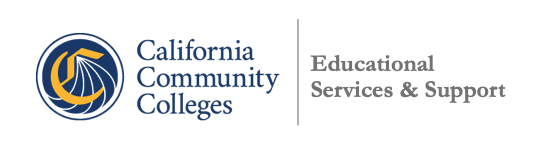 [Speaker Notes: (Aisha)]
ESL Implementation Guides
Emerging Practices in ESL Guided Self Placement, January 2022Guide providing ESL community college stakeholders with key practices and strategies to assist in the development and implementation of a Guided Self Placement (GSP) model to effectively assess English Language Learners.
ESL College SpotlightsCollege Spotlights feature ESL innovations taking place in California Community Colleges that support ESL student success. This includes an overview of key information relevant to other institutions that may be interested in implementing ESL course transferability practices.
City College of San Francisco - Steps to Credit Program
College of San Mateo - Word Jam
Cypress College - ESL Course Transferability
Cypress College - ESL Milestone Certificates
Orange Coast College - SLO Assessments
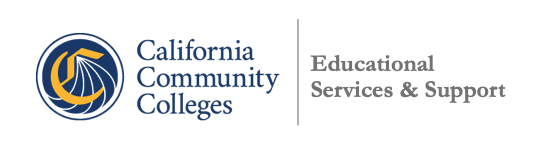 Equitable Placement Legislation and Regulations
(AB 705)
Requires colleges maximize probability that a student enters and completes transfer-level coursework in English and math within a one-year timeframe.
Students can also only be placed below transfer-level if highly unlikely to succeed in the transfer-level course.
Requires use of high school data for placement (high school coursework, high school grades, or HS GPA).
Allows guided or self-placement when HS information is not available.
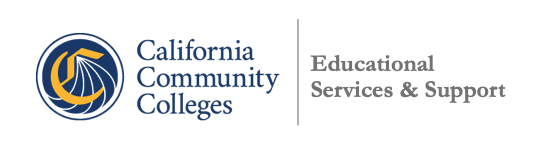 Equitable Placement Legislation and Regulations
For students with a goal of transfer to a four-year institution, earning a certificate or a local associate degree, increase the number of students who enter and complete transfer-level English and mathematics (or quantitative reasoning) within one-year (including ESL U.S. high school graduates).
ESL students with a goal of transfer to a four-year institution or an associate degree should enter and complete a transfer-level English composition course or an ESL course equivalent to transfer-level English within a three-year timeframe of declaring a transfer- or degree-seeking goal. 
Minimize disproportionate impacts on students caused by traditional placement practices.
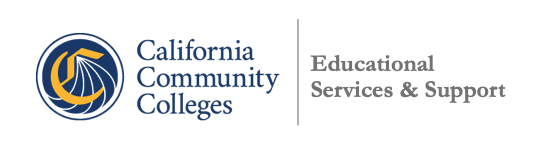 AB 1805
As a condition of receiving Student Equity and Achievement Program funds, CCCs shall: 
Inform students of their rights to access transfer-level coursework. 
Annually report to the CO the college’s placement policies and results.
Publicly post placement results disaggregated by race and ethnicity.
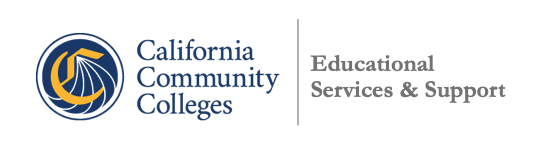 Key Metrics Across the Research
Access- Direct placement into transfer-level English or math courses.
Throughput- The percentage of students who successfully complete the transfer-level gateway course within a specified timeframe from their first enrollment in either English or math (transfer level or below transfer level).
Success- The number or percent of students who successfully complete the transfer level course in one-term (C or better).
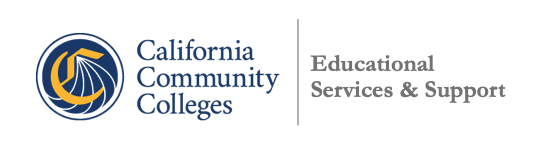 Key Terms
Gateway Course: A transfer-level course or degree-applicable course appropriate to a students’ educational goal 
Pre-Gateway Course: A pre-transfer-level or pre-degree-level course appropriate to a students’ educational goal 
Throughput: The percentage of students who successfully complete the gateway course within a specified timeframe from their first enrollment in either English or math (one year) 
Maximizing Throughput: To determine if throughput has been maximized, students whose first course enrollment in the discipline is below the gateway course are compared to students in the same high school GPA band and with the same educational goal who started directly in the gateway course. If students enrolled below the gateway course exhibit equal or higher completion of the gateway course in one year than similar students enrolled in the gateway course, throughput has been maximized. 
Student Groupings: Colleges were asked to report enrollment based on various student groupings including: students’ educational goal (degree or transfer), high school GPA band (as defined using the default placement rules), and based on the three reporting tabs in the template (all enrollment below the gateway course, placement below the gateway course using a local model, and placement using guided or self-placement).
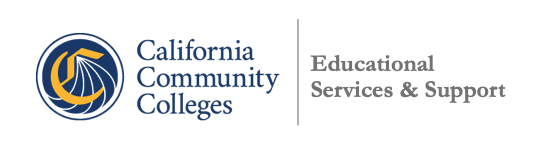 [Speaker Notes: Key Terms
Gateway Course: A transfer-level course or degree-applicable course appropriate to a students’ educational goal 
Pre-Gateway Course: A pre-transfer-level or pre-degree-level course appropriate to a students’ educational goal 
Throughput: The percentage of students who successfully complete the gateway course within a specified timeframe from their first enrollment in either English or math (one year) 
Maximizing Throughput: To determine if throughput has been maximized, students whose first course enrollment in the discipline is below the gateway course are compared to students in the same high school GPA band and with the same educational goal who started directly in the gateway course. If students enrolled below the gateway course exhibit equal or higher completion of the gateway course in one year than similar students enrolled in the gateway course, throughput has been maximized. 
Local Throughput Rate: The college’s gateway course completion rate 
Local Throughput Rate Comparison: The college’s pre-gateway course completion rate is compared to the college’s gateway course completion rate (used when enrollment in the gateway course is 20 students or more). If the college’s pre-gateway course completion rate is equal to or higher than the college’s gateway course completion rate, throughput is maximized. 
Statewide Throughput Rate: The statewide gateway course completion rate
Statewide Throughput Rate Comparison: The college’s pre-gateway course completion rate is compared to the statewide gateway course completion rate (used when enrollment in the gateway course is less than 20 students). If the college’s pre-gateway course completion rate is equal to or higher than the statewide gateway course completion rate, throughput is maximized.
Student Groupings: Colleges were asked to report enrollment based on various student groupings including: students’ educational goal (degree or transfer), high school GPA band (as defined using the default placement rules), and based on the three reporting tabs in the template (all enrollment below the gateway course, placement below the gateway course using a local model, and placement using guided or self-placement).]
Key Terms
Local Throughput Rate: The college’s gateway course completion rate 
Local Throughput Rate Comparison: The college’s pre-gateway course completion rate is compared to the college’s gateway course completion rate (used when enrollment in the gateway course is 20 students or more). If the college’s pre-gateway course completion rate is equal to or higher than the college’s gateway course completion rate, throughput is maximized. 
Statewide Throughput Rate: The statewide gateway course completion rate
Statewide Throughput Rate Comparison: The college’s pre-gateway course completion rate is compared to the statewide gateway course completion rate (used when enrollment in the gateway course is less than 20 students). If the college’s pre-gateway course completion rate is equal to or higher than the statewide gateway course completion rate, throughput is maximized.
[Speaker Notes: Key Terms
Gateway Course: A transfer-level course or degree-applicable course appropriate to a students’ educational goal 
Pre-Gateway Course: A pre-transfer-level or pre-degree-level course appropriate to a students’ educational goal 
Throughput: The percentage of students who successfully complete the gateway course within a specified timeframe from their first enrollment in either English or math (one year) 
Maximizing Throughput: To determine if throughput has been maximized, students whose first course enrollment in the discipline is below the gateway course are compared to students in the same high school GPA band and with the same educational goal who started directly in the gateway course. If students enrolled below the gateway course exhibit equal or higher completion of the gateway course in one year than similar students enrolled in the gateway course, throughput has been maximized. 
Local Throughput Rate: The college’s gateway course completion rate 
Local Throughput Rate Comparison: The college’s pre-gateway course completion rate is compared to the college’s gateway course completion rate (used when enrollment in the gateway course is 20 students or more). If the college’s pre-gateway course completion rate is equal to or higher than the college’s gateway course completion rate, throughput is maximized. 
Statewide Throughput Rate: The statewide gateway course completion rate
Statewide Throughput Rate Comparison: The college’s pre-gateway course completion rate is compared to the statewide gateway course completion rate (used when enrollment in the gateway course is less than 20 students). If the college’s pre-gateway course completion rate is equal to or higher than the statewide gateway course completion rate, throughput is maximized.
Student Groupings: Colleges were asked to report enrollment based on various student groupings including: students’ educational goal (degree or transfer), high school GPA band (as defined using the default placement rules), and based on the three reporting tabs in the template (all enrollment below the gateway course, placement below the gateway course using a local model, and placement using guided or self-placement).]